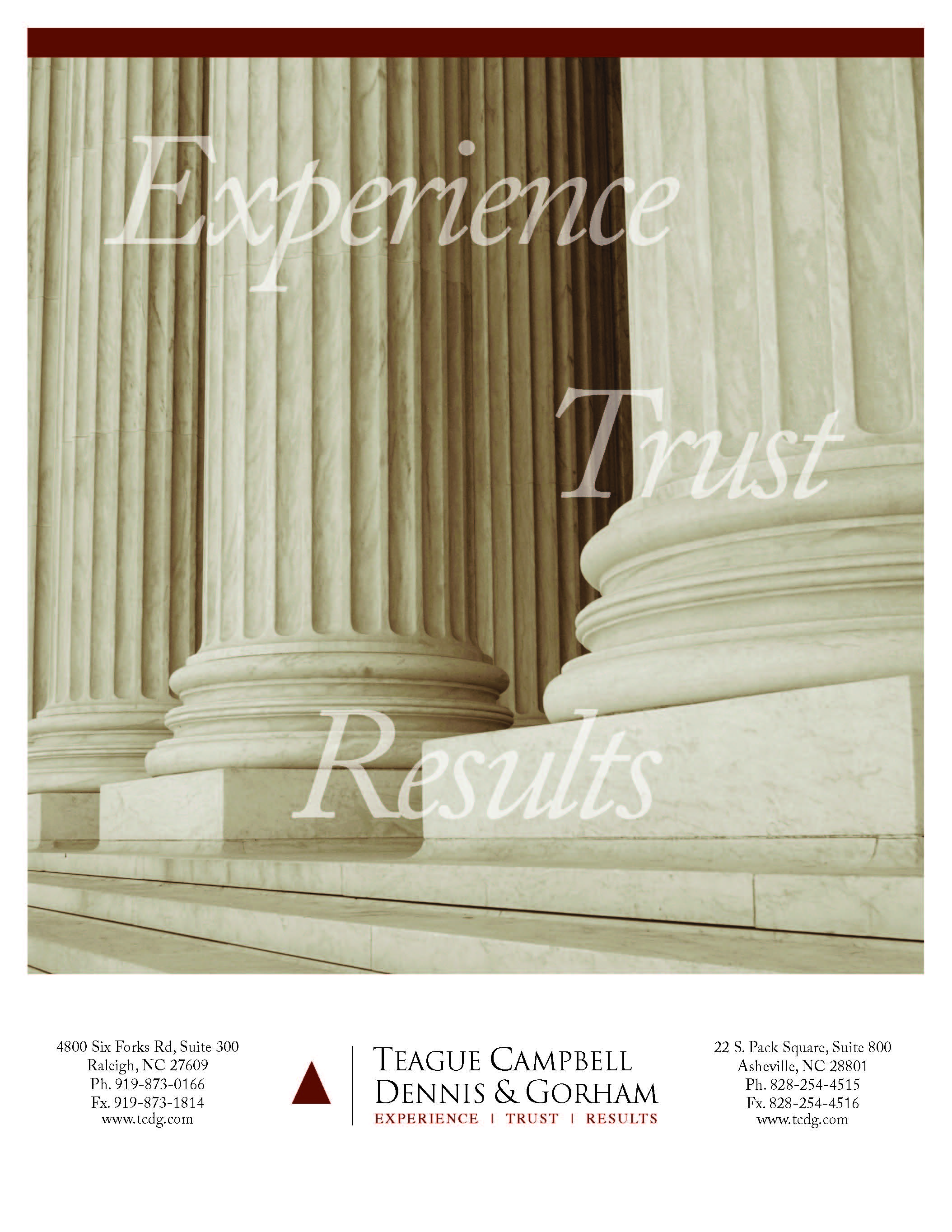 Workers’ CompensationReform in North Carolina:
An Insider’s View
Major Reform Legislation
On June ___, 2011, Governor Bev Perdue signed into law the landmark workers’ compensation reform legislation that was passed by the General Assembly on June 9, 2011. 
The final legislation represents a dramatic improvement for employers and carriers in the law as it has existed and developed over the past 25 years since the Supreme Court’s decisions in Whitley and Gupton.
Suitable Employment: Defined and Made Less Restrictive
The definition section of the Act (N.C.G.S. § 97-2) has been amended to add a new section that defines suitable employment in such a way that employers should find it easier to return injured workers to work, both before and after they reach maximum medical improvement.
Suitable Employment:Before MMI
For those employees who have not yet reached maximum medical improvement, N.C.G.S. § 97-2(22) defines suitable employment as any job that is within the employee’s work restrictions, including “rehabilitative or other noncompetitive employment with the employer of injury approved by the employee’s authorized health care provider.”
Suitable Employment:After MMI
What will constitute suitable employment post-MMI has been defined as “employment that the employee is capable of performing considering the employee’s preexisting and injury-related physical and mental limitations, vocational skills, education, and experience and is located within a 50-mile radius of the employee’s residence . . . .”
Suitable Employment:After MMI
Thus this new definition takes wages out of the equation and would preclude an employee from refusing a job because it does not pay the same wages s/he was earning at the time of the injury. 

However, under the wording of the statute, it would have to be a job that is actually offered to the employee, and therefore a labor market survey would not suffice.
Cap on Total Disability Benefits
Perhaps the most significant change in the reform legislation.
Places a 500-week cap on most employees’ entitlement to total disability benefits. 
Restricts permanent total disability benefits to those employees who suffer catastrophic injuries including spinal injury resulting in paralysis, certain severe brain or closed head injuries, second- or third-degree burns to 33% or more of the total body surface, or loss of both hands, both arms, both legs, both feet, both eyes, or any two thereof.
Cap on Total Disability Benefits
Employees who are not statutorily permanently and totally disabled will not be able to collect more than 500 weeks of total disability benefits unless they are able to show by a preponderance of the evidence that at the end of the 500 weeks they continue to suffer “a total loss of wage earning capacity.” in which case they are entitled to “extended compensation” in excess of 500 weeks from date of first disability.  
500 weeks runs from date of first disability, not from date of injury.
Cap on Total Disability Benefits
When an employee who has qualified for extended compensation reaches retirement age and begins receiving Social Security retirement benefits, the employer will get a credit for 100% of the retirement benefit against the ongoing total disability benefits.  
This applies only to indemnity benefits received beyond the 500 weeks and does not apply to Social Security disability benefits.
Cap on Total Disability Benefits
The 500 week cap is a hard cap which means that if an employee takes no action to extend benefits, the employer can stop benefits at 500 weeks without filing a Form 24.

An employee may not apply for extended compensation until at least 425 weeks have passed since the date of first disability.
Election of Benefits
N.C.G.S. § 97-29 as amended also includes a provision which makes it clear that an employee may not collect benefits for total or partial disability under N.C.G.S. § 97-29 or 97-30 and compensation for permanent partial disability under N.C.G.S. § 97-31.  
Any compensation an employee receives for total or partial wage loss after MMI will be credited against what the employee might be entitled to receive for permanent partial disability, in the event s/he ultimately elects to take the rating.
Temporary Partial Disability Benefits
N.C.G.S. § 97-30 previously provided that an employee could not collect temporary partial disability benefits when more than 300 weeks from the date of injury had passed.  
This section has been amended to allow payment of TPD for up to 500 weeks from the date of disability (not injury) and to specifically provide that any weeks of payments made for total disability shall be deducted from the 500 weeks now allowable.
Willful Misrepresentations While Applying for Work
The Act as amended now includes a new provision, N.C.G.S. § 97-12.1, that bars an injured employee from receiving compensation if the employer is able to establish that :

(1) the employee “knowingly and willfully made a false representation as to his physical condition” in his employment application or while undergoing a post-offer medical examination;
Willful Misrepresentations While Applying for Work
(2) the employer relied on that misrepresentation and the reliance was a substantial factor in the decision to hire the employee; and 
(3) the injury for which a claim is subsequently made is causally connected to the employee’s misrepresentation.  
This new statute adopts what has been referred to as the Larson Test and effectively overrules the Supreme Court’s decision in Freeman v. J.L. Rothrock, which permitted an employee to collect benefits for a back injury even though he had lied about a prior back injury when he was hired.
Change of Physician and Second Opinions
N.C.G.S. § 97-25 as amended retained the language that makes it clear that defendants have the right to direct the medical treatment in accepted cases. 
A provision has been added to this section to make clear that the employee may make a written request to the employer for a second opinion examination on issues other than the rating.
Change of Physician and Second Opinions
If the parties are unable to agree within 14 days of receipt of the written request, the employee can petition the Industrial Commission to order a second opinion evaluation.  
The employee retains the right to request a change of physician to a doctor of his choosing subject to approval of the Industrial Commission and upon a showing that the change “is reasonably necessary to effect a cure, provide relief, or lessen the period of disability.”
Change of Physician and Second Opinions
However, in ruling on a request for change of physician, the Act now provides that “the Commission may disregard or give less weight to the opinion of a health care provider from whom the employee sought evaluation, diagnosis, or treatment before the employee first requested authorization in writing from the employer, insurer or Commission.”
Change of Physician and Second Opinions
N.C.G.S. § 97-25 still permits the Industrial Commission to order suspension of the employee’s benefits if s/he refuses to comply with an Order of the Commission directing him to cooperate with medical treatment, including vocational rehabilitation.  
A provision was added which states that the Commission’s Order suspending compensation must specify what action the employee should take to end the suspension and reinstate the compensation.
Employer IME’s and Second Opinions on Ratings
N.C.G.S. § 97-27 has been amended to permit the employer to obtain an IME in any case, including denied claims.  
If the employee in an accepted case refuses to attend an IME, the employer can file a Form 24 without having to first obtain an Order of the Commission compelling the employee to cooperate.
Employer IME’s and Second Opinions on Ratings
The employer has the absolute right to pick the physician who will perform the IME and may engage in direct communications with the doctor without the consent of the employee.  
If the physician examines the employee, as opposed to simply performing a records review, the employer is required to provide a copy of the IME report, as well as a copy of all documentation and written communications sent to the IME doctor, to the employee within 10 days of receipt.
Employer IME’s and Second Opinions on Ratings
The employee remains entitled to a second opinion on the rating, but if his second opinion physician addresses issues outside the scope of the rating, such as work restrictions or medical treatment, the Commission must completely disregard or give less weight to the opinions expressed on issues other than the rating.
Defendants’ Right to Communicate with Physicians
Among the most significant amendments in the reform legislation is that made to N.C.G.S. § 97-25.6, which deals with the defendants’ rights to communicate with physicians.  
The employer retains the right to request medical records directly from the healthcare provider, without notice to the employee in accepted cases and with notice in denied claims.
Defendants’ Right to Communicate with Physicians
Defendants may also write directly to the employee’s doctor to ask questions that are relevant to a longer list of issues than those typically covered by the current Medical Status Questionnaire, provided that a copy of the correspondence to the doctor is contemporaneously sent to the employee or his attorney and that a copy of the doctor’s response if provided to the employee or his attorney within 10 business days of receipt by the employer.
Defendants’ Right to Communicate with Physicians
If the employer cannot secure the information it needs via a records request or letter to the doctor, 97-25.6 now permits the employer to schedule a telephone conference with the doctor so long as the employee is allowed to participate in the conversation.  If the employee elects not to participate in the telephone conference, the employer must provide a summary of the substance of the communication within 10 business days of the call.
Defendants’ Right to Communicate with Physicians
Finally, if the employer wishes to send the doctor information other than what is contained in medical records, such as surveillance evidence, it can do so 
as long as a copy of the communication and additional evidence is sent to the employee or his attorney 10 business days prior to it being sent to the doctor. 
The employee will then have a right to object and file a motion seeking to prohibit the communication in question.
Attendant Care
The definition of “medical compensation” in N.C.G.S. § 97-2(19) has been amended to clarify that attendant care services will not be compensable unless they are “prescribed by a health care provider authorized by the employer or subsequently by the Commission . . . .”.
This change was made in direct response to recent case law that said that the Commission had the authority to approve attendant care based on the testimony of the claimant or his family members, or based on the nature of the injury alone, even if the care was not recommended or prescribed by a doctor.
[Speaker Notes: This change was made in direct response to the Court of Appeals’ recent decision in the Shackleton case, which basically said that the Commission had the authority to approve attendant care based on the testimony of the claimant or his family members, or based on the nature of the injury alone, even if the care was not recommended or prescribed by a doctor]
Burial Expenses/Death Benefits
N.C.G.S. § 97-38 was also amended to increase the burial expense allowance from $3,500 to $10,000 and to increase the number of weeks of death benefits payable for a compensable, work-related death from 400 to 500 weeks.
This change applies to deaths occurring after July 1, 2011.
Vocational Rehabilitation
One of the major compromises of the reform legislation involved the inclusion of a new § 97-32.2 which deals exclusively with vocational rehabilitation.  
The plaintiff’s bar was concerned that with the new 500-week cap on total disability benefits and with wages no longer being a factor in determining suitable employment, defendants would be inclined to place employees in low paying jobs and not provide vocational rehabilitation or job retraining.
Vocational Rehabilitation
Therefore, a provision was included which states that “if the employee: 
(i) has not returned to work or 
(ii) has returned to work earning less than 75% of the employee’s average weekly wages and is receiving benefits pursuant to G.S. § 97-30, 
the employee may request vocational rehabilitation services, including education and retraining in the North Carolina community college or university systems so long as the education and retraining are reasonably likely to substantially increase the employee’s wage-earning capacity following completion of the education or retraining program.”
Settlements
N.C.G.S. § 97-17 has been amended to include a new provision that would permits parties to reach “a separate contemporaneous agreement resolving issues not covered by this Article.” 
This new section specifically addresses concerns raised by recent appellate decisions which invalidated workers’ compensation settlements because the parties had negotiated a resignation or global release at the same time. 
Resignations or global releases still need to be separate documents from a clincher agreement.
The Commission
The Judicial Code of Conduct shall apply to Commissioners and Deputy Commissioners, and the number of Commissioners on the Full Commission will be reduced from 7 to 6.  
The Commissioners will be subject to term limits of no more than 2 terms.  
The Governor must nominate the Commissioners on or before March 1st and her nominations will be submitted to the General Assembly for approval of the House and Senate.
Provisions that Apply to Existing Claims
Resignations and releases
Medical treatment 
Communications with doctors 
IME’s 
Reinstatement of benefits
Provisions that Apply to Claims Arising After July 1, 2011
New definition of suitable employment  
Cap on total disability benefits and procedures related to requesting an extension
Increased death benefits
New TPD  cap
Prescription requirement for attendant care
Collins credit
Questions?
www.TCDG.com